East Carroll Riverbend Detention Center
Men, women and juvenile inmates – as high as 1,850? though numbers are unclear 
Pre-trial convictions with 40% of facilities dedicated to DOC sentences 
Pending litigation regarding holding inmates for months past release dates, holding juveniles, and other civil rights claims 
Constructed in 1995 and checkered with 
confused history moving between public and 
private management
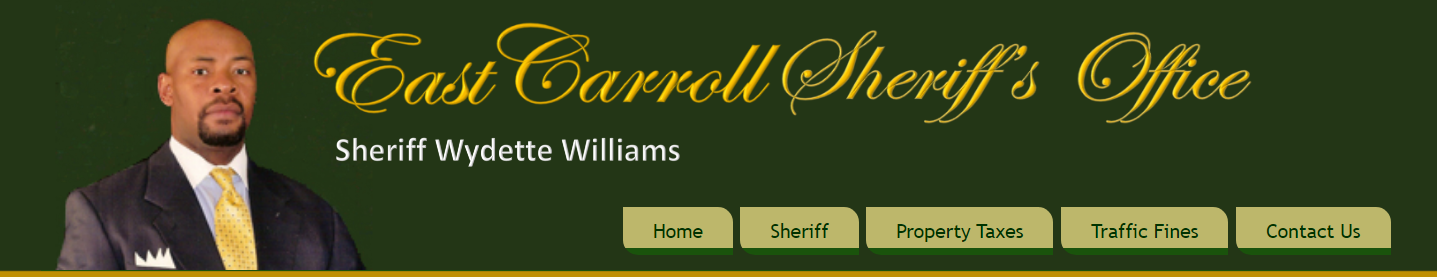 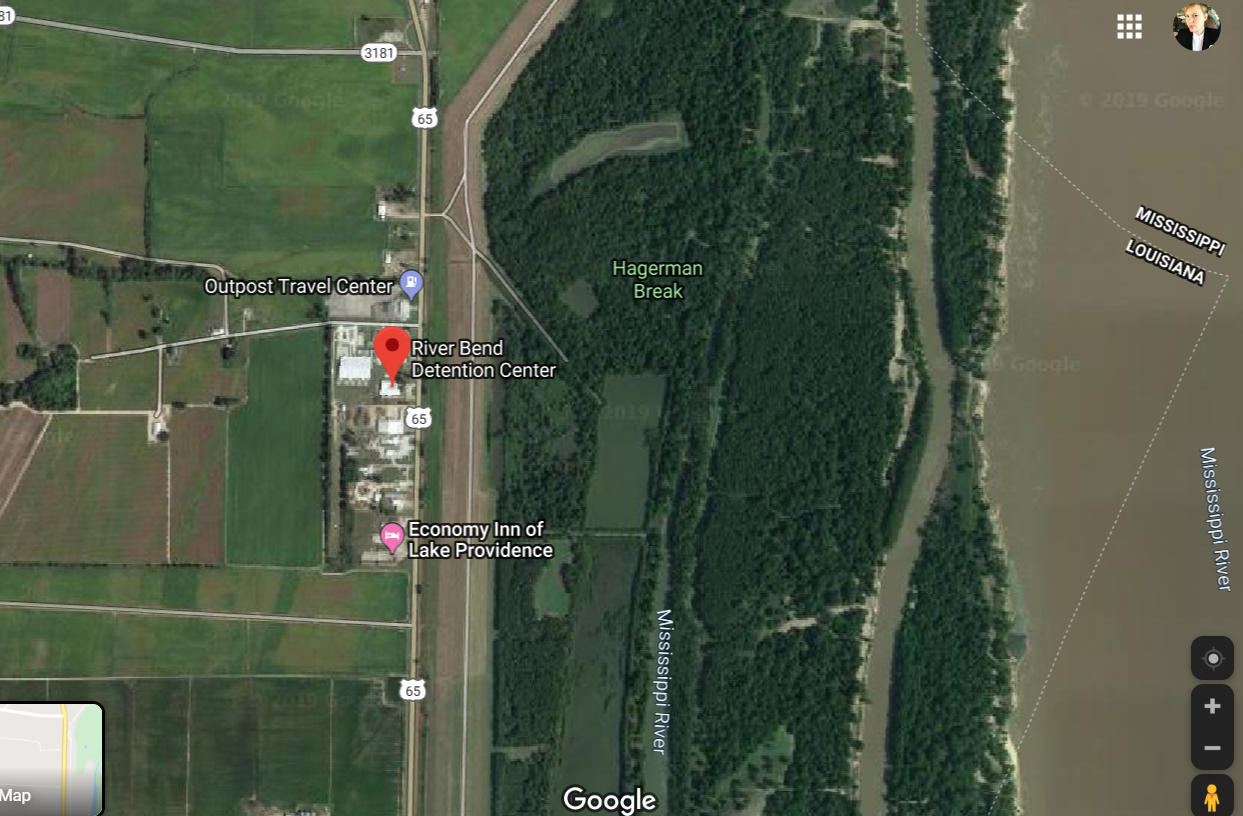 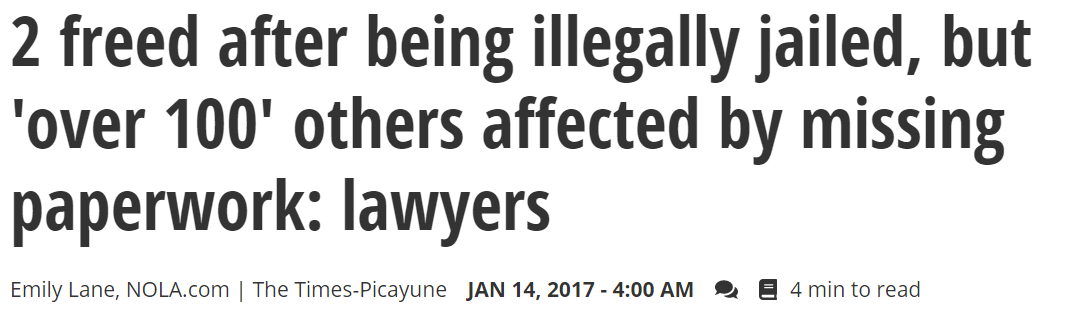 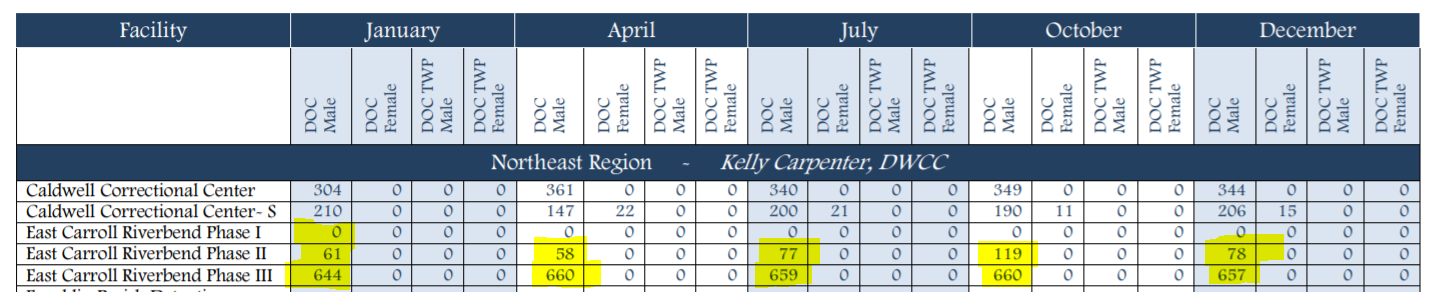 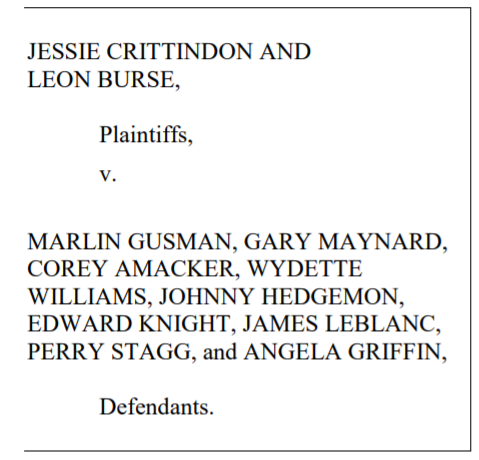 Major obstacles to transparency 
Located in community experiencing extraordinary historical poverty and history of violence and oppression.
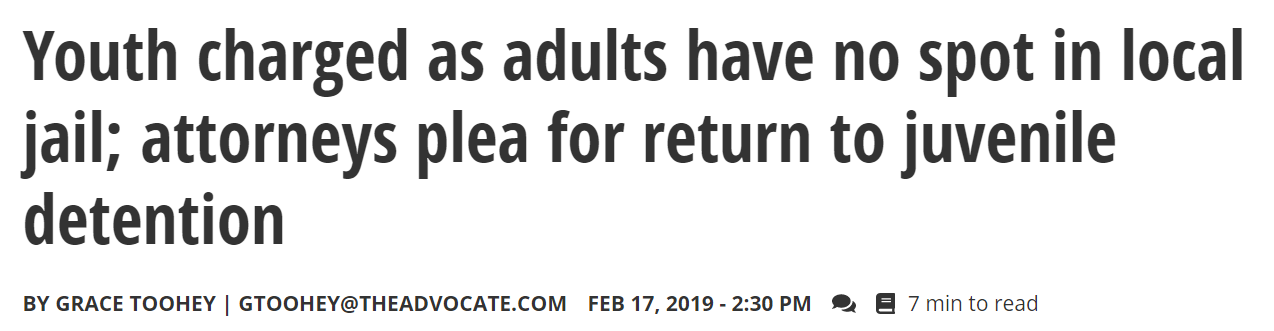